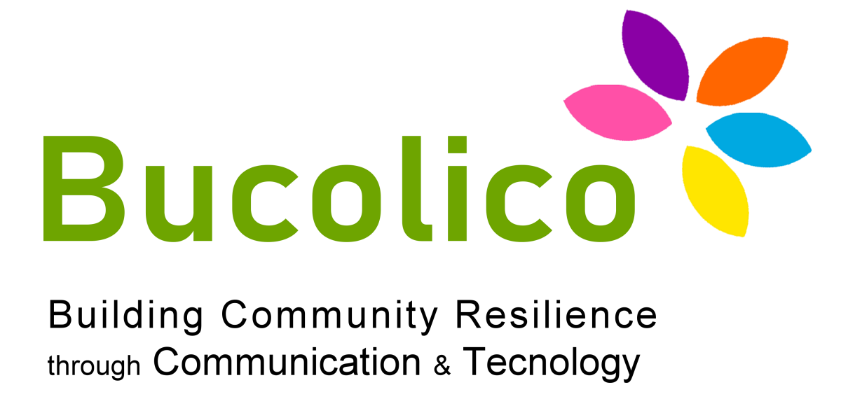 PERSOONLIJK & FAMILIE BUDGETBEHEER
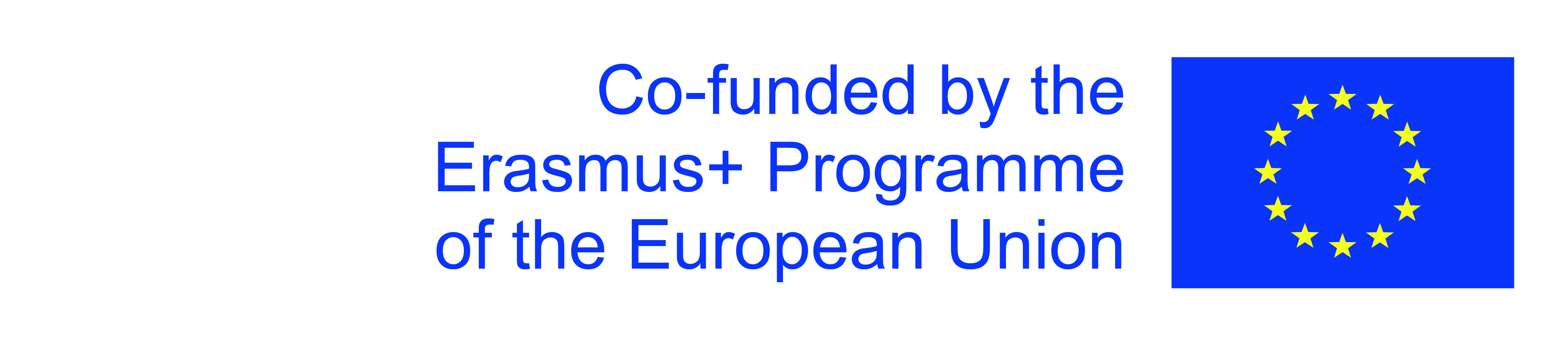 The European Commission's support for the production of this publication does not constitute an endorsement of the contents, which reflect the views only of the authors, and the Commission cannot be held responsible for any use which may be made of the information contained therein.
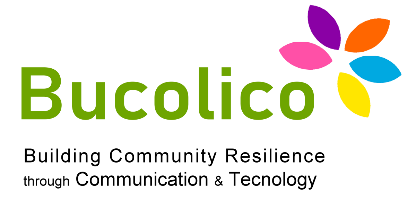 PERSOONLIJK & FAMILIE BUDGETBEHEER
Pillen voor budgetbeheer
We maken allemaal, ongeacht onze leeftijd, zogenaamde economische keuzes. Dat wil zeggen, we bevinden ons dagelijks in situaties, bijvoorbeeld "behoeften" in de breedste zin van het woord, die van ons vereisen dat we onze economische middelen gebruiken.
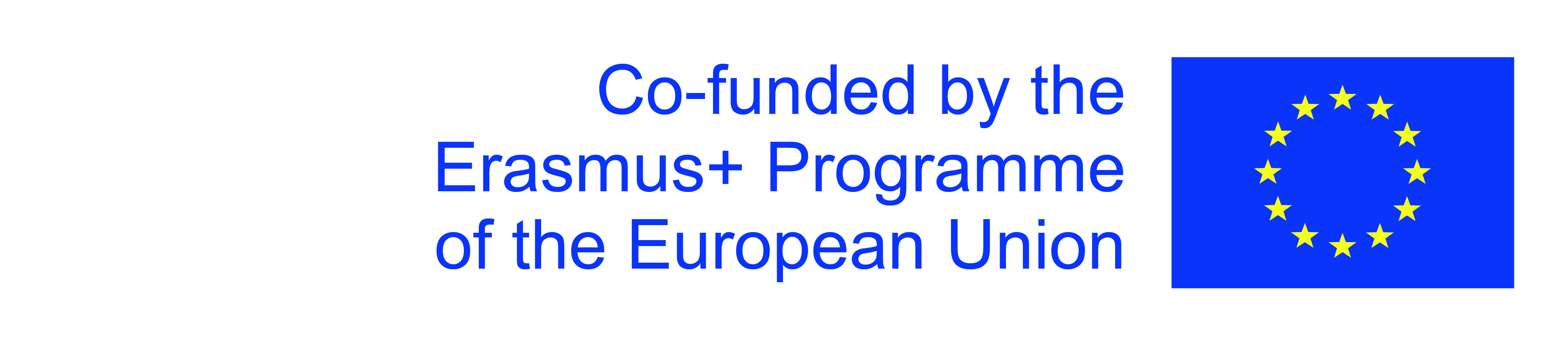 The European Commission's support for the production of this publication does not constitute an endorsement of the contents, which reflect the views only of the authors, and the Commission cannot be held responsible for any use which may be made of the information contained therein.
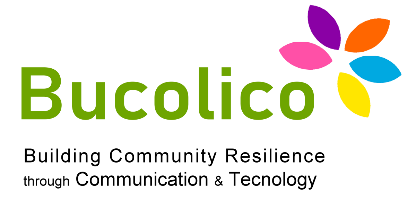 PERSOONLIJK & FAMILIE BUDGETBEHEER
Pillen voor budgetbeheer
Simpel gezegd, elke dag (of bijna elke dag) moeten we kiezen en beslissen hoeveel we uitgeven en waarvoor. Laten we eerst eens kijken wat de directe uitgaven zijn en welke niet bijzonder urgent zijn.
Bovenal kiezen we bijna elke dag hoeveel geld we opzij zetten of sparen voor de toekomst, hoeveel we investeren (zelfs nul) om onze middelen te laten groeien, hoeveel we uitgeven aan langdurige acties of diensten die "niets" bieden op korte termijn (bijvoorbeeld een verzekering).
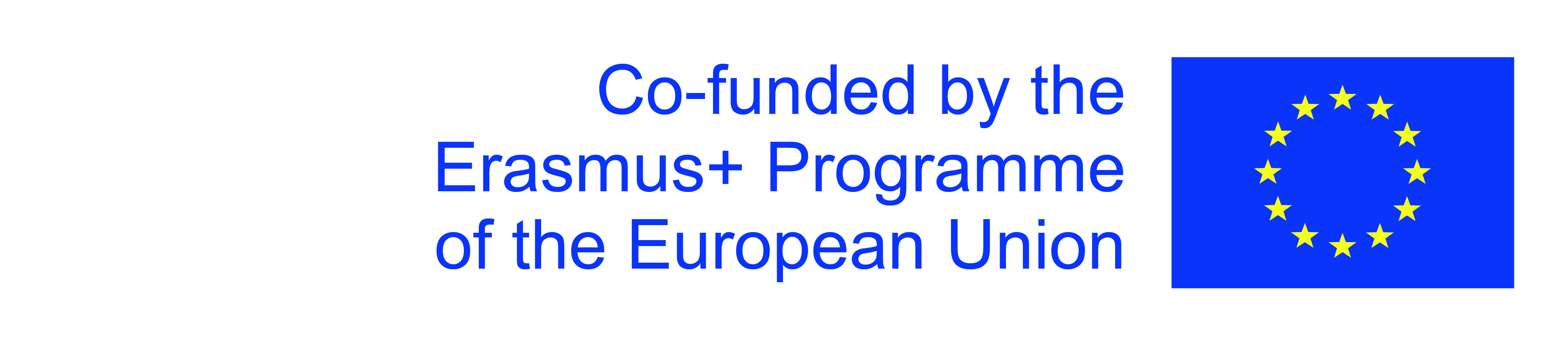 The European Commission's support for the production of this publication does not constitute an endorsement of the contents, which reflect the views only of the authors, and the Commission cannot be held responsible for any use which may be made of the information contained therein.
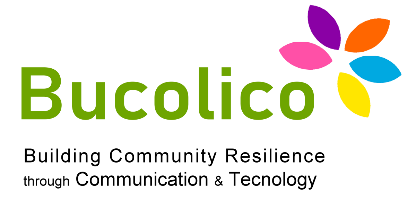 PERSOONLIJK & FAMILIE BUDGETBEHEER
Pillen voor budgetbeheer
Nuttige en praktische suggesties? Laten we beginnen met wat sparen eigenlijk is.
Als iemand plant (of actief spaart), spaart hij in het algemeen niet al uitgaande van de gemaakte kosten, maar het tegenovergestelde. Allereerst regelmatig opzij zetten als eerste operatie. Vervolgens zal hij, nadat hij al een bepaald percentage van zijn inkomen heeft gereserveerd, verplichte of zelfs incidentele kosten maken.
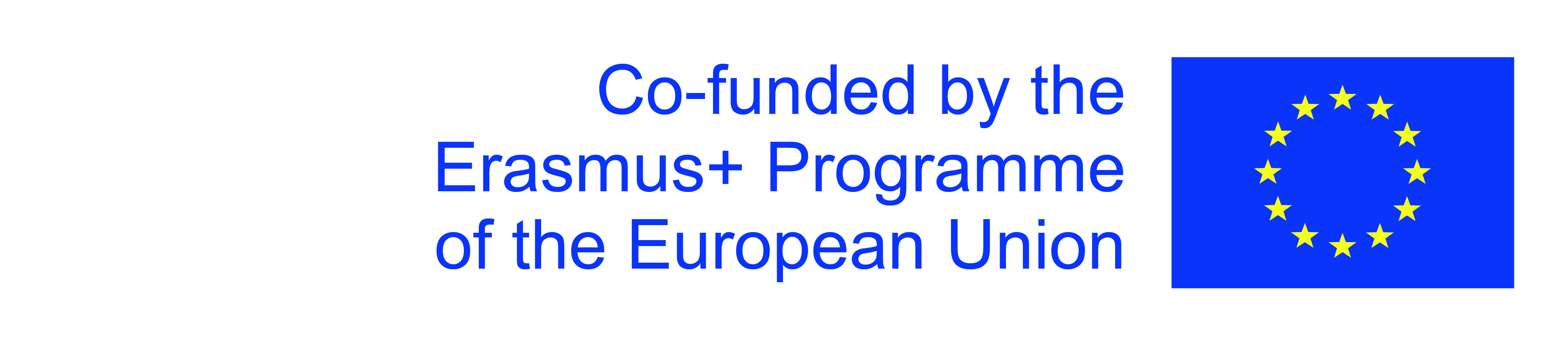 The European Commission's support for the production of this publication does not constitute an endorsement of the contents, which reflect the views only of the authors, and the Commission cannot be held responsible for any use which may be made of the information contained therein.
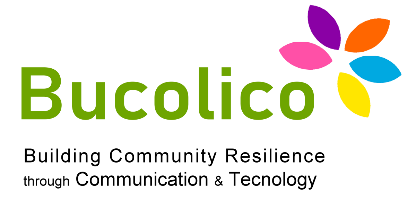 PERSOONLIJK & FAMILIE BUDGETBEHEER
Pillen voor budgetbeheer
De analyse van persoonlijke en/of familiale trends is een ander fundamenteel element. Dat wil zeggen, zelfs voordat u een bepaalde besparing plant (bijvoorbeeld gericht op een toekomstige aankoop, min of meer veeleisend), is het noodzakelijk om een duidelijk beeld te hebben van uw situatie, uitgaande van de huidige gegevens en uiteraard van het verleden.
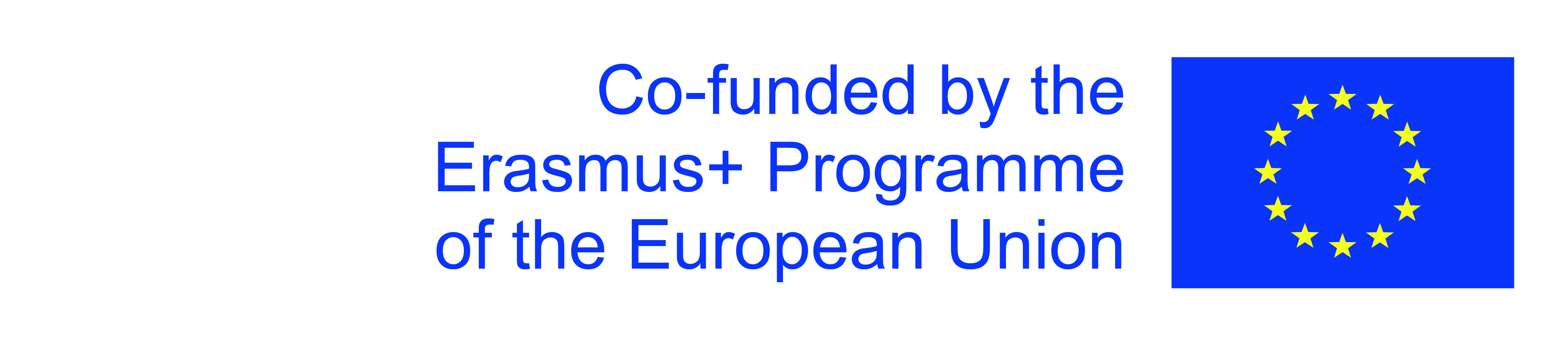 The European Commission's support for the production of this publication does not constitute an endorsement of the contents, which reflect the views only of the authors, and the Commission cannot be held responsible for any use which may be made of the information contained therein.
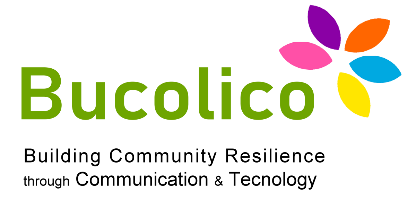 PERSOONLIJK & FAMILIE BUDGETBEHEER
Pillen voor budgetbeheer
In principe is het nodig om precies te kwantificeren hoeveel er binnenkomt en hoeveel er wordt uitgegeven, d.w.z. concreet hoeveel "overblijft" uit de persoonlijke (of familie) schatkist, en tegelijkertijd te kunnen zien en controleren wat regelmatig is (en hoe vaak), bijvoorbeeld een huur, of rekeningen, en wat "uitzonderlijk" is.
Bijvoorbeeld in de loop van een jaar gewone uitgaven en hun timing concreet bekijken, duidelijke vragen kunnen beantwoorden, waaronder:
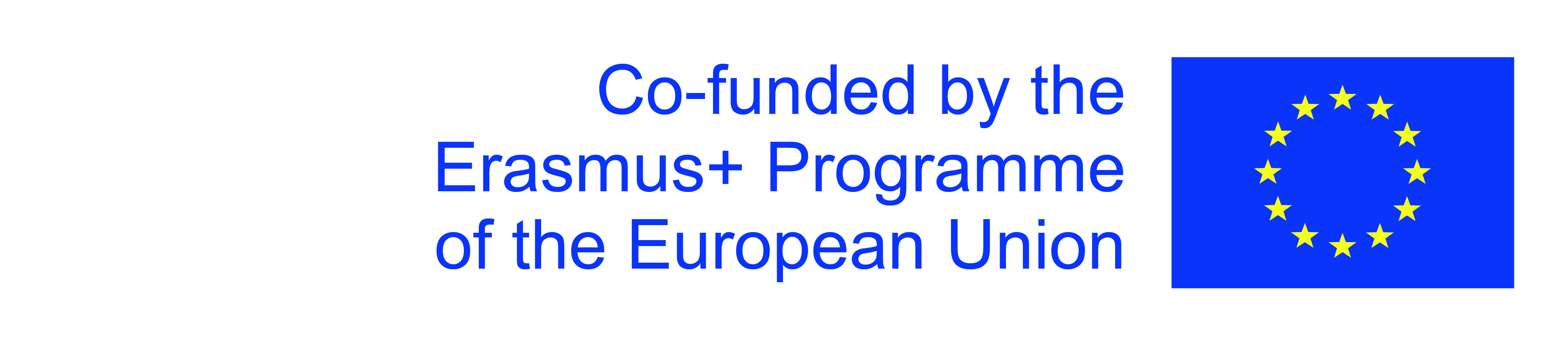 The European Commission's support for the production of this publication does not constitute an endorsement of the contents, which reflect the views only of the authors, and the Commission cannot be held responsible for any use which may be made of the information contained therein.
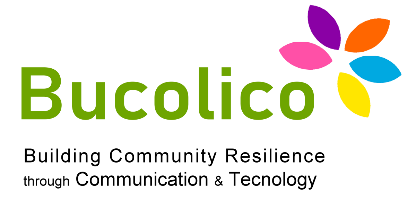 PERSOONLIJK & FAMILIE BUDGETBEHEER
Pillen voor budgetbeheer
Hoeveel heb ik in de loop van twaalf maanden uitgegeven aan mijn (of mijn familie) nutsvoorzieningen?
Als je ze allemaal optelt (elektriciteit, water, gas...), hoeveel bedragen ze dan? Wat is het maandgemiddelde?
Bekijk tegelijkertijd duidelijk al die bijkomende uitgaven, in wezen "onvoorzien" die hopelijk het volgende jaar niet zullen worden herhaald.
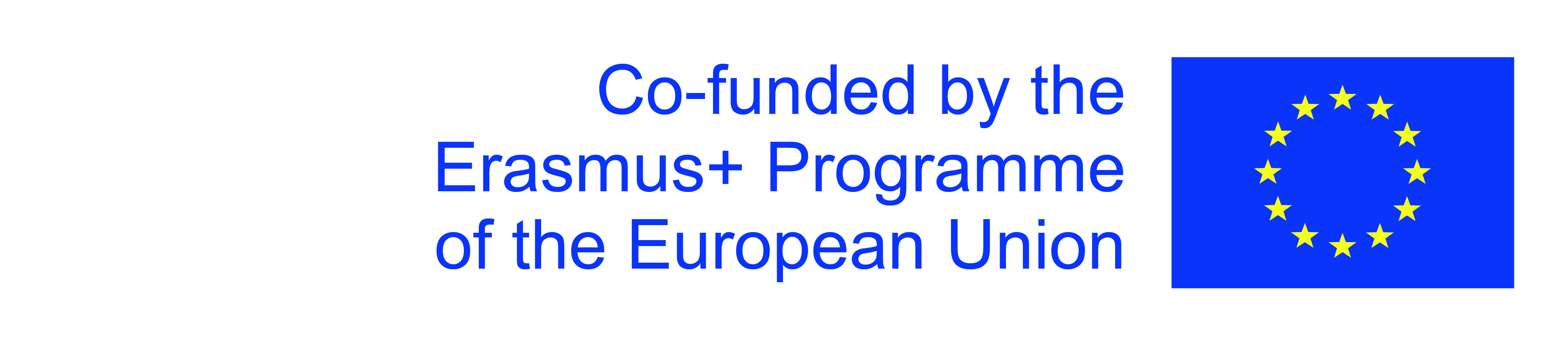 The European Commission's support for the production of this publication does not constitute an endorsement of the contents, which reflect the views only of the authors, and the Commission cannot be held responsible for any use which may be made of the information contained therein.
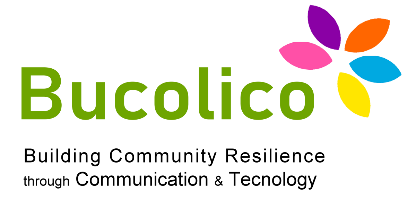 PERSOONLIJK & FAMILIE BUDGETBEHEER
Pillen voor budgetbeheer
Een ongeval, autopech, een belangrijke onderhoudsklus, de noodzaak om te verhuizen (verhuizing, bemiddelingskosten, etc.)
Altijd je eigen planning bij de hand hebben (kwartaal of kwartaal, en tenslotte jaarlijks) betekent concreet in staat zijn om verspillingen te signaleren, om uitgaven die totaal overbodig lijken (een abonnement op een tijdschrift dat je niet meer leest en bent vergeten) weg te werken. ).
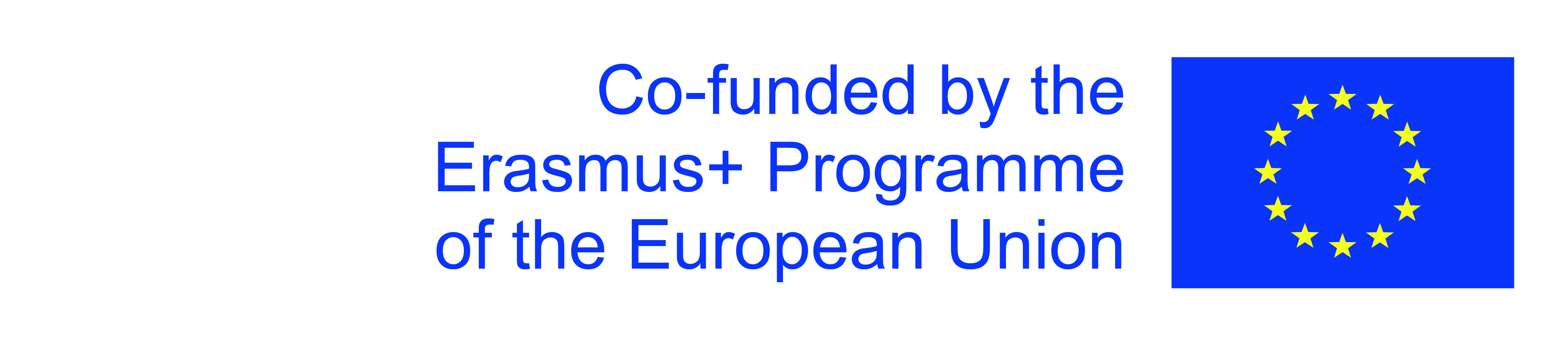 The European Commission's support for the production of this publication does not constitute an endorsement of the contents, which reflect the views only of the authors, and the Commission cannot be held responsible for any use which may be made of the information contained therein.
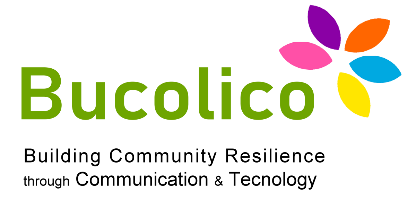 PERSOONLIJK & FAMILIE BUDGETBEHEER
Pillen voor budgetbeheer
Bovenal stelt deze visie en dit bewustzijn ons in staat om duidelijk te begrijpen hoeveel het mogelijk is om opzij te zetten en te besparen.
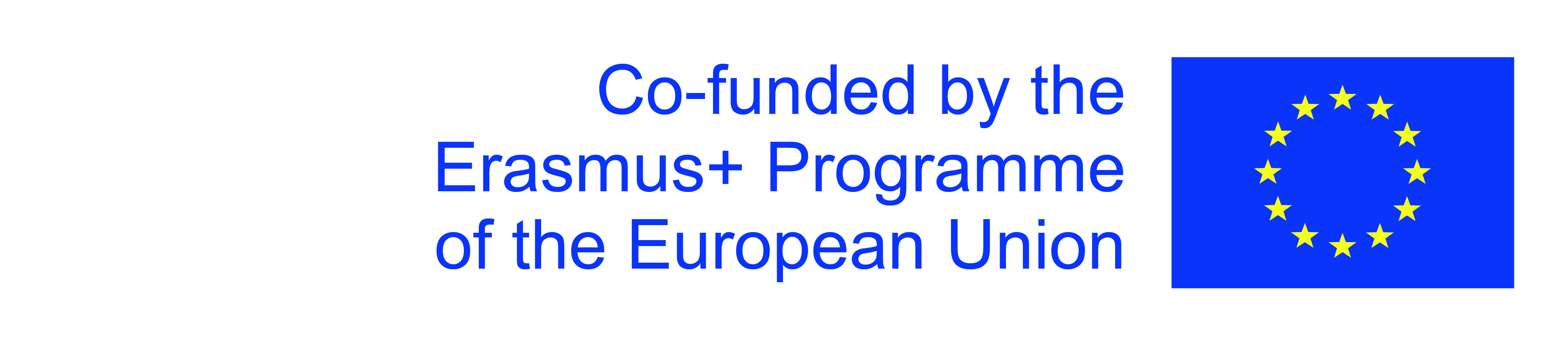 The European Commission's support for the production of this publication does not constitute an endorsement of the contents, which reflect the views only of the authors, and the Commission cannot be held responsible for any use which may be made of the information contained therein.
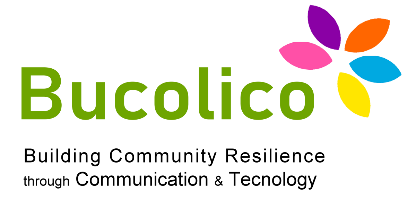 PERSOONLIJK & FAMILIE BUDGETBEHEER
Plan, zet opzij. Hoe?
Veel mensen, vooral in de volwassen of oudere leeftijdsgroep, zijn niet bekend met de zeer talrijke (en over het algemeen online) persoonlijke en gezinseconomische plannings- en monitoringtools. Ook hebben veel mensen in hun hele leven nooit echt iets gepland, waarbij ze noch inkomsten noch uitgaven bijhouden.
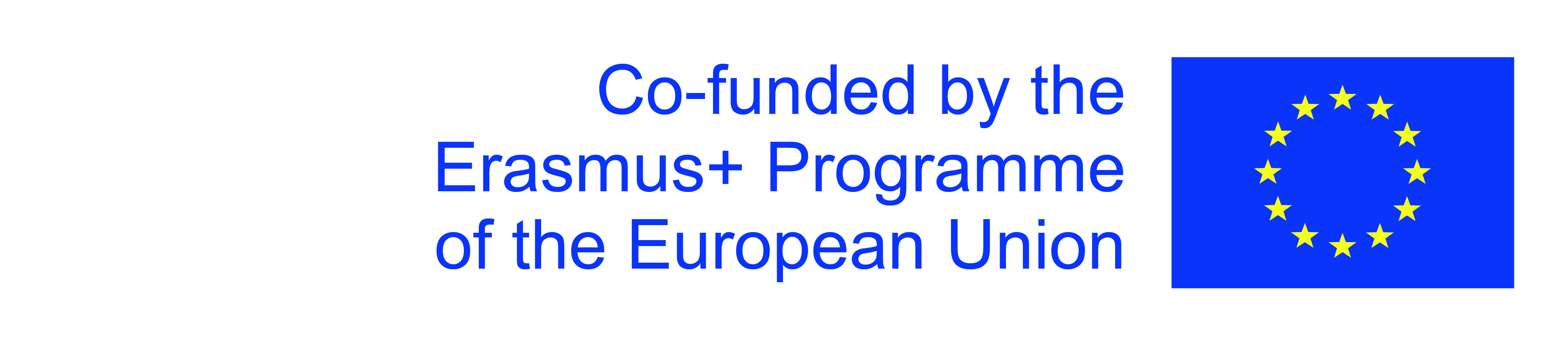 The European Commission's support for the production of this publication does not constitute an endorsement of the contents, which reflect the views only of the authors, and the Commission cannot be held responsible for any use which may be made of the information contained therein.
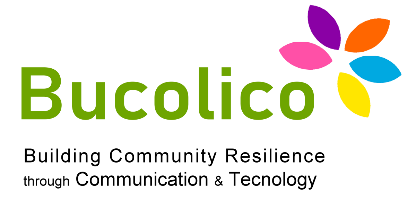 PERSOONLIJK & FAMILIE BUDGETBEHEER
Plan, zet opzij. Hoe?
Een gedragsvoorstel is om een vaste dag in de maand vast te stellen om tot in detail te analyseren wat er is gezegd, waarbij je je inkomsten en uitgaven (of die van je gezin) in de gaten houdt.
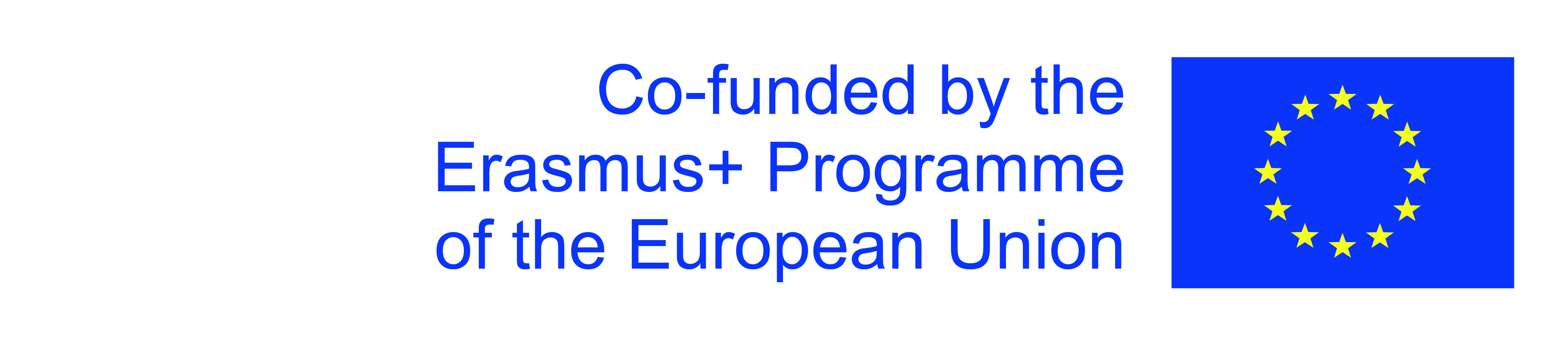 The European Commission's support for the production of this publication does not constitute an endorsement of the contents, which reflect the views only of the authors, and the Commission cannot be held responsible for any use which may be made of the information contained therein.
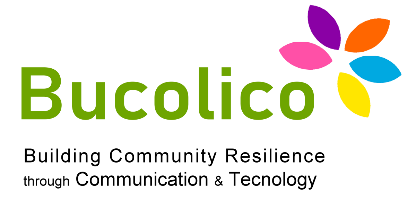 PERSOONLIJK & FAMILIE BUDGETBEHEER
Plan, zet opzij. Hoe?
Zo komen er zeker interessante data naar boven die iedereen, ongeacht leeftijd, aangaan. Hoeveel geven we bijvoorbeeld echt uit aan al die kleine dingen die we negeren? Koffie of ontbijt aan de bar, tabak of sigaretten voor rokers, een abonnement op iets dat we toch niet veel gebruiken (een streamingplatform, een online krant...)
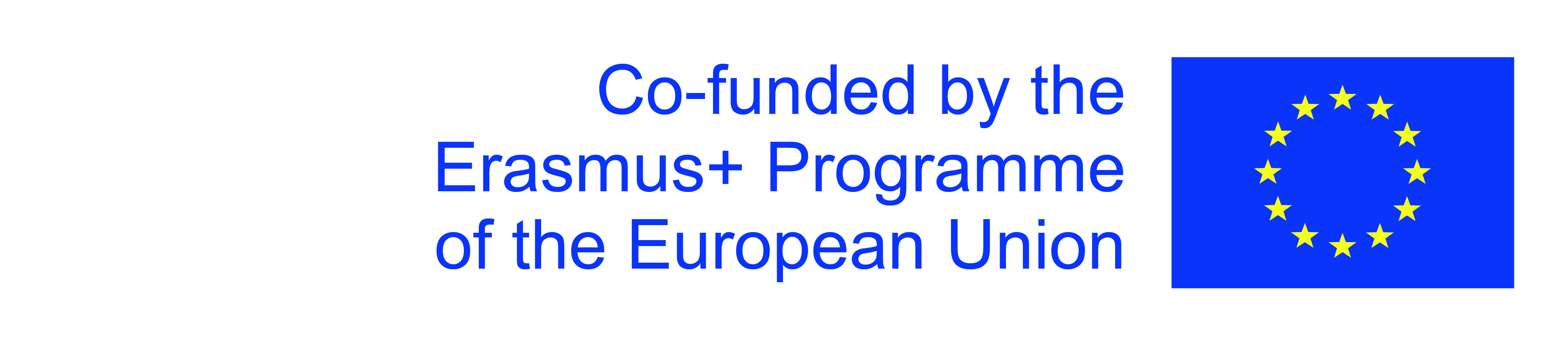 The European Commission's support for the production of this publication does not constitute an endorsement of the contents, which reflect the views only of the authors, and the Commission cannot be held responsible for any use which may be made of the information contained therein.
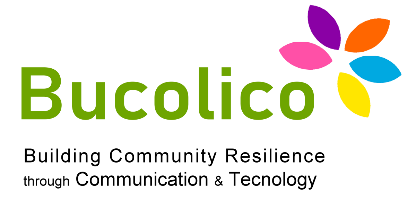 PERSOONLIJK & FAMILIE BUDGETBEHEER
Plan, zet opzij. Hoe?
Al deze kleine voorbeelden bedragen over het algemeen duizenden euro's/jaar! Wat gezegd is, betekent echter niet dat je het opgeeft. Het betekent op de middellange en lange termijn bewust zijn van iemands de facto regelmatige maar meer "verborgen" uitstapjes.
Nog handige tools?
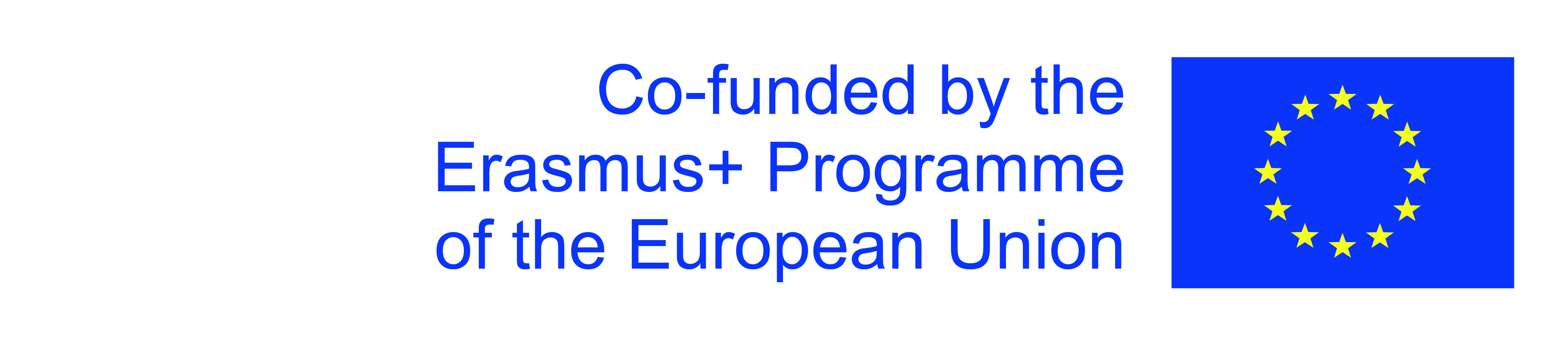 The European Commission's support for the production of this publication does not constitute an endorsement of the contents, which reflect the views only of the authors, and the Commission cannot be held responsible for any use which may be made of the information contained therein.
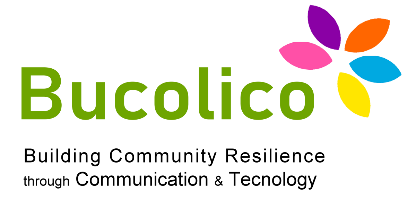 PERSOONLIJK & FAMILIE BUDGETBEHEER
Plan, zet opzij. Hoe?
De belangrijkste bank-apps die we in ons bezit hebben, hebben binnenin zeer eenvoudig te gebruiken functies, die nauwkeurig het bedrag van de maandelijkse, halfjaarlijkse of jaarlijkse inkomsten en uitgaven bijhouden.
Of nogmaals, online tools die heel eenvoudig te gebruiken zijn, zoals financiële budgetcalculators, waaronder in Italië die van CONSOB, maar er zijn er nog veel meer.
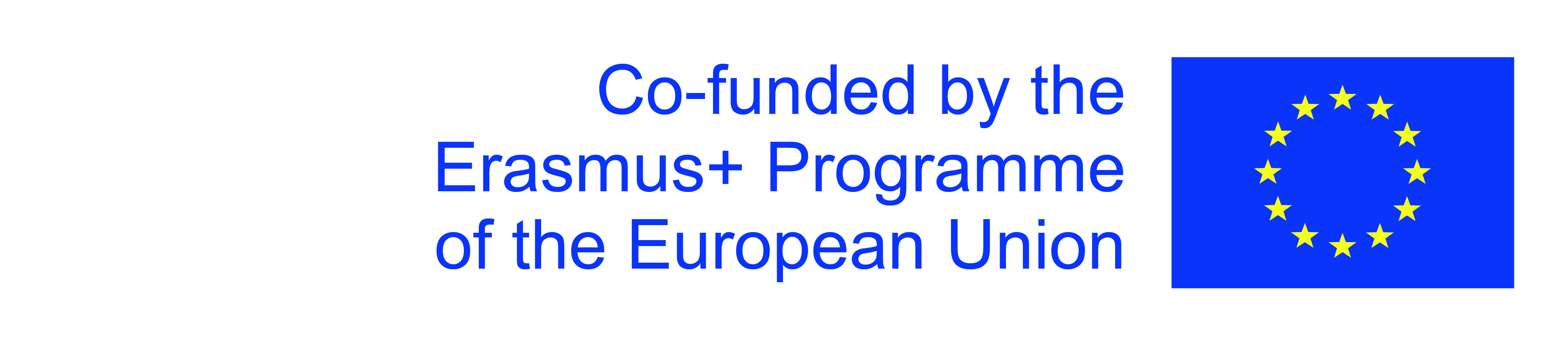 The European Commission's support for the production of this publication does not constitute an endorsement of the contents, which reflect the views only of the authors, and the Commission cannot be held responsible for any use which may be made of the information contained therein.
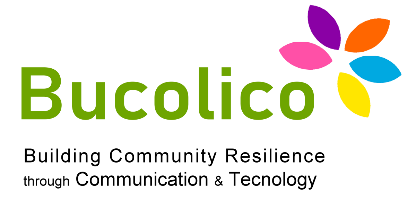 PERSOONLIJK & FAMILIE BUDGETBEHEER
Plan, zet opzij. Hoe?
Via deze tools zal het mogelijk zijn om inkomsten (werk, pensioen, onroerendgoedinkomsten...), financiële inkomsten en andere min of meer uitzonderlijke bronnen te identificeren en te kwantificeren.
Bovenal krijgt u duidelijkheid over alle soorten uitgaven.
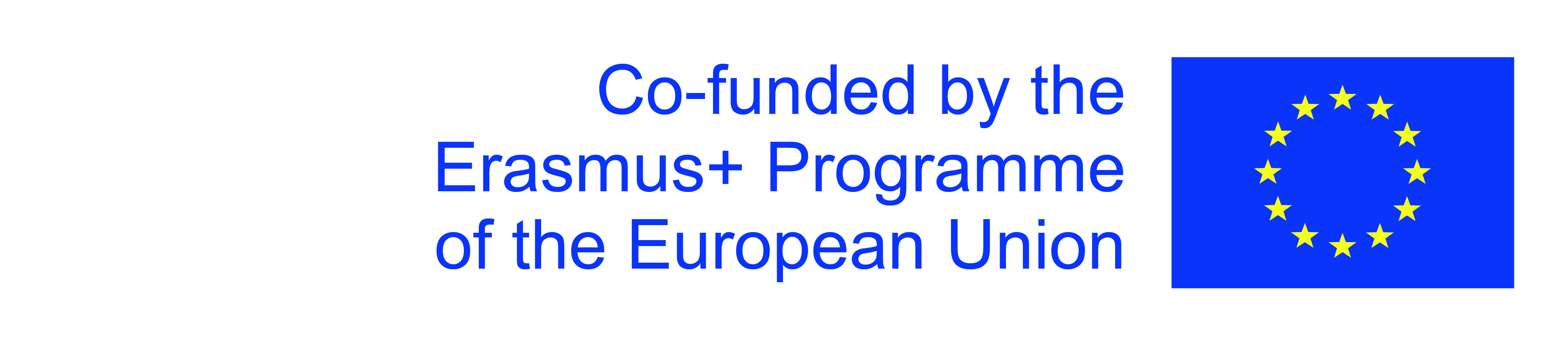 The European Commission's support for the production of this publication does not constitute an endorsement of the contents, which reflect the views only of the authors, and the Commission cannot be held responsible for any use which may be made of the information contained therein.
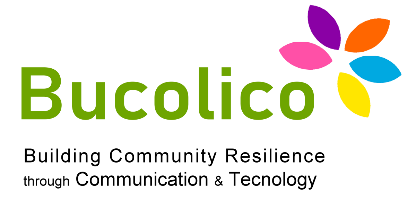 PERSOONLIJK & FAMILIE BUDGETBEHEER
Plan, zet opzij. Hoe?
Het moeilijkste is het verzamelen van documentatie: van losse bonnetjes tot loonstroken die betrekking hebben op een bepaalde periode.
In die zin zijn de functies van Internet Bankieren effectiever en lineair, op voorwaarde dat de meeste van uw transacties via uw betaalrekening plaatsvinden.
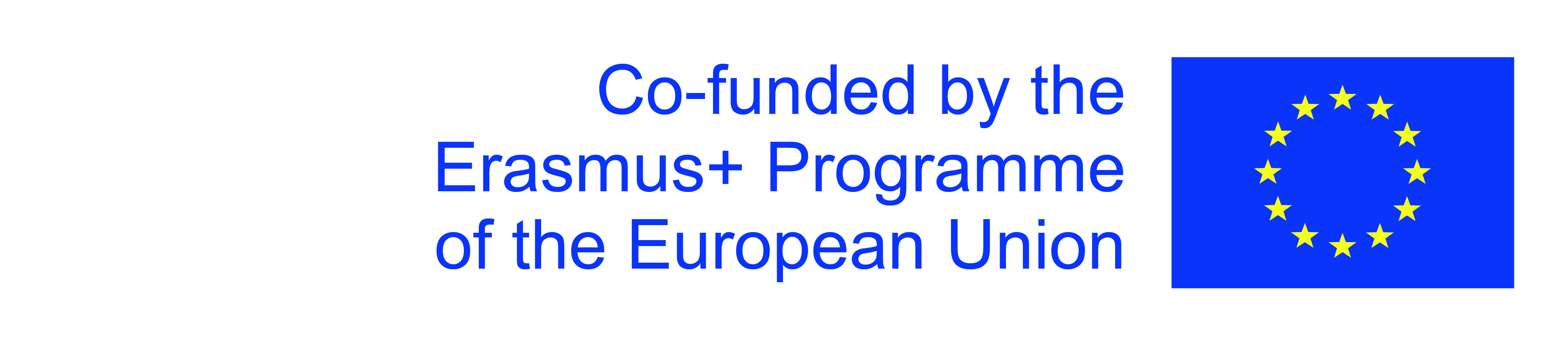 The European Commission's support for the production of this publication does not constitute an endorsement of the contents, which reflect the views only of the authors, and the Commission cannot be held responsible for any use which may be made of the information contained therein.
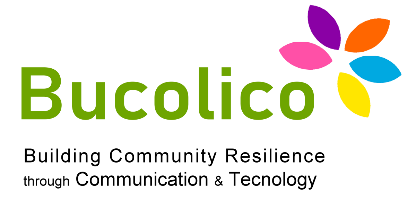 PERSOONLIJK & FAMILIE BUDGETBEHEER
Plan, zet opzij. Hoe?
Op de een of andere manier is het doel om precies het verschil te begrijpen tussen wat er uitgaat en wat er binnenkomt, d.w.z. uw echte spaargeld.
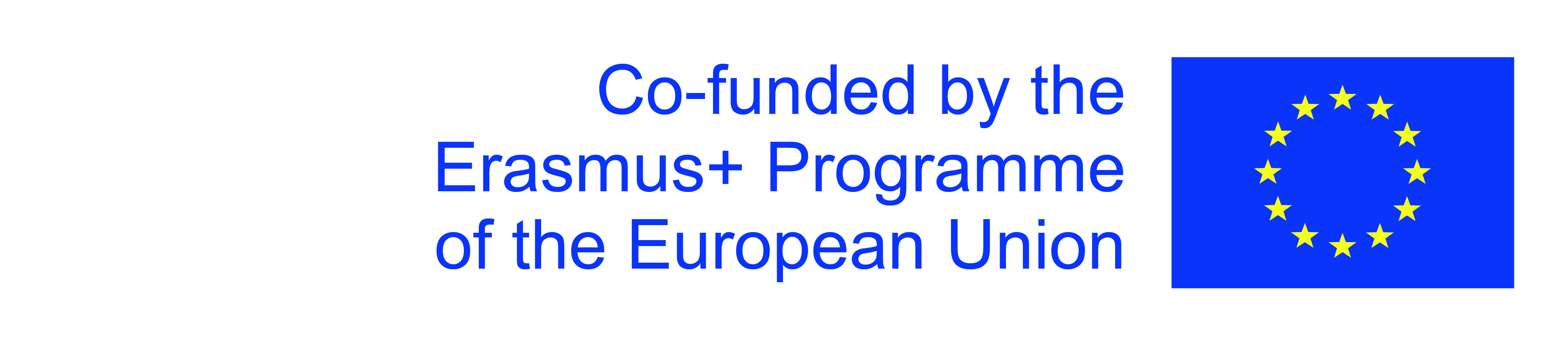 The European Commission's support for the production of this publication does not constitute an endorsement of the contents, which reflect the views only of the authors, and the Commission cannot be held responsible for any use which may be made of the information contained therein.
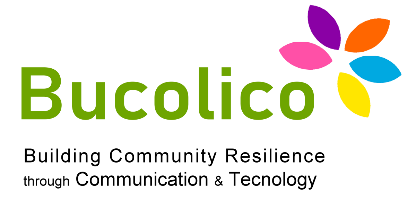 PERSOONLIJK & FAMILIE BUDGETBEHEER
Plan, zet opzij. Hoe?
Het is duidelijk dat het misschien niet intuïtief of gemakkelijk is om concreet te bepalen hoe u uw budget kunt beheren en besparen. Bovenal is het doel op middellange of lange termijn niet altijd duidelijk. Het plannen van een verblijf in het buitenland, een weekendje weg of zelfs de aanschaf van een vervoermiddel is in feite een vrij eenvoudige handeling, omdat het, triviaal, een kwestie is van het opzij zetten van het benodigde bedrag voor slechts een paar maanden.
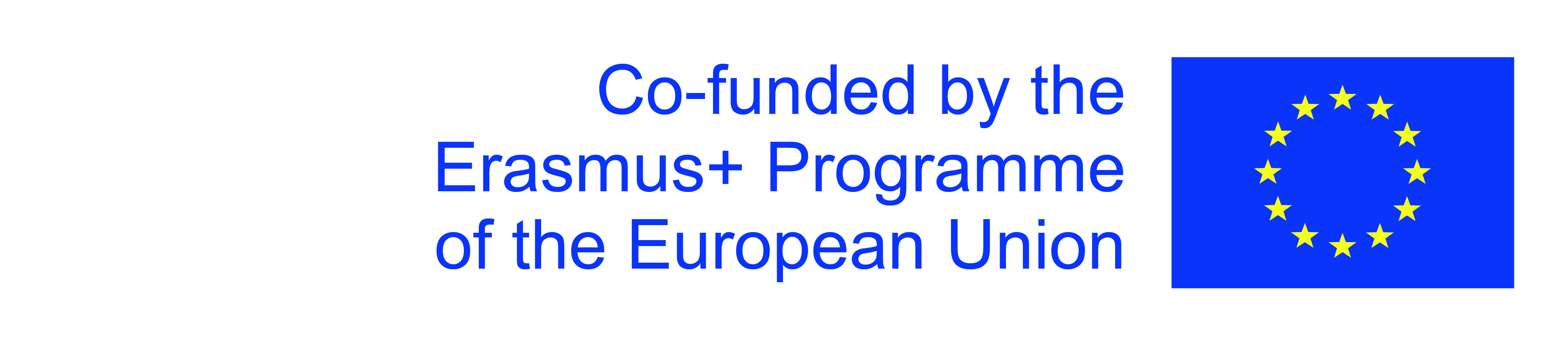 The European Commission's support for the production of this publication does not constitute an endorsement of the contents, which reflect the views only of the authors, and the Commission cannot be held responsible for any use which may be made of the information contained therein.
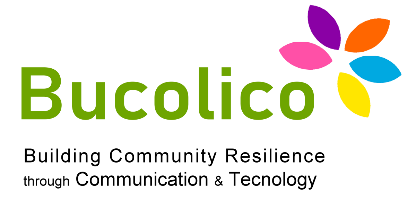 PERSOONLIJK & FAMILIE BUDGETBEHEER
Plan, zet opzij. Hoe?
De situatie is anders voor alles wat zeer langdurig is, waarvan de onmiddellijke voordelen niet zijn voorzien. Een aanvullend pensioenfonds bijvoorbeeld.
Hoe ontmoedigend het ook is, u moet zich van tevoren afvragen hoeveel bijvoorbeeld uw pensioen zou zijn, als u al weet dat u nog tien, vijftien dienstjaren te gaan heeft. Wat zou u moeten opgeven als u de gegevens verkrijgt?
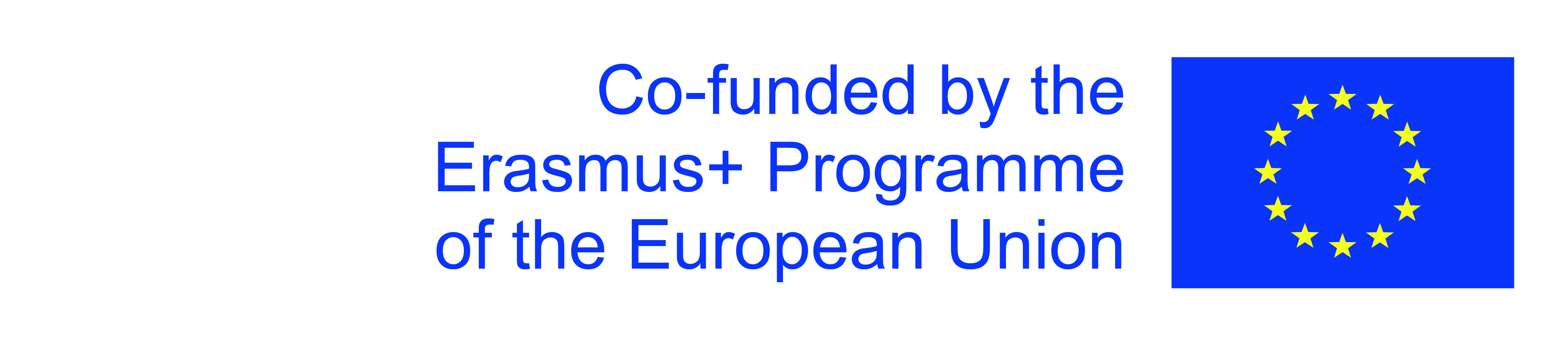 The European Commission's support for the production of this publication does not constitute an endorsement of the contents, which reflect the views only of the authors, and the Commission cannot be held responsible for any use which may be made of the information contained therein.
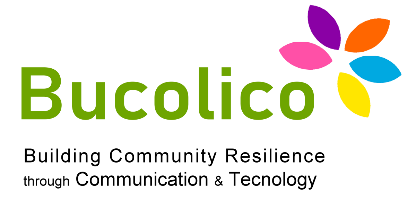 PERSOONLIJK & FAMILIE BUDGETBEHEER
Plan, zet opzij. Hoe?
Laten we een paar samenvattende voorbeelden nemen.
Als u uw maandelijkse spaargeld duidelijk in kaart heeft gebracht, stel dat u twee doelstellingen identificeert: een vakantie met uw gezin, waarvan de kostprijs ongeveer 3.000 euro bedraagt, en de aankoop van een tweedehandswagen, voor ongeveer 5.000 euro.
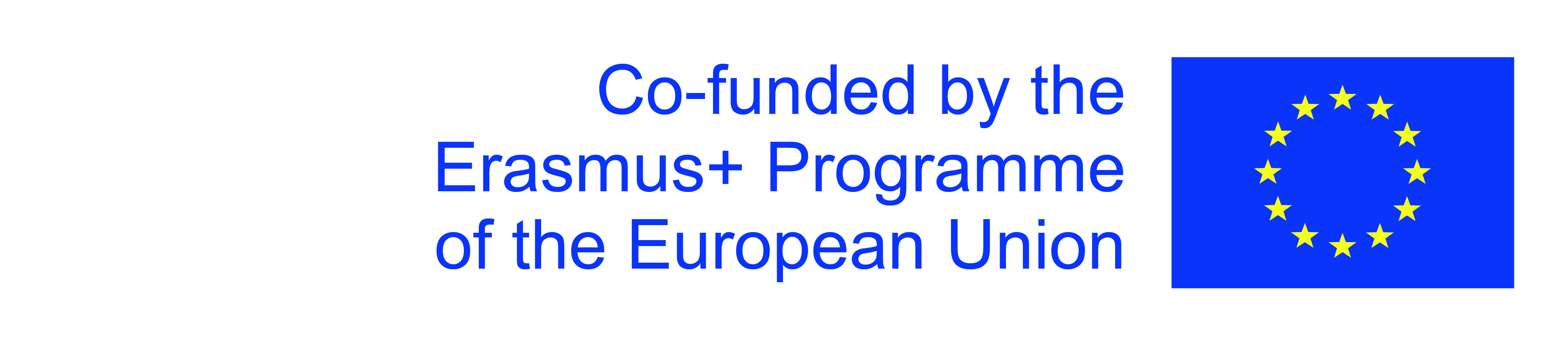 The European Commission's support for the production of this publication does not constitute an endorsement of the contents, which reflect the views only of the authors, and the Commission cannot be held responsible for any use which may be made of the information contained therein.
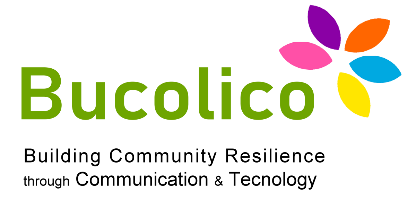 PERSOONLIJK & FAMILIE BUDGETBEHEER
Plan, zet opzij. Hoe?
Plan eerst uw tijdlijn: welke uitgave heeft voor u prioriteit? En de laatste tijden? Hoeveel wil je beide hebben? Een periode van twee of drie jaar (24 of 36) wordt over het algemeen als passend beschouwd voor dit soort voorzieningen.
Voor beide zaken zou ongeveer 230 euro aan vaste maandelijkse besparingen nodig zijn om de kosten gemakkelijk te kunnen dragen zonder enig ander fonds te beïnvloeden.
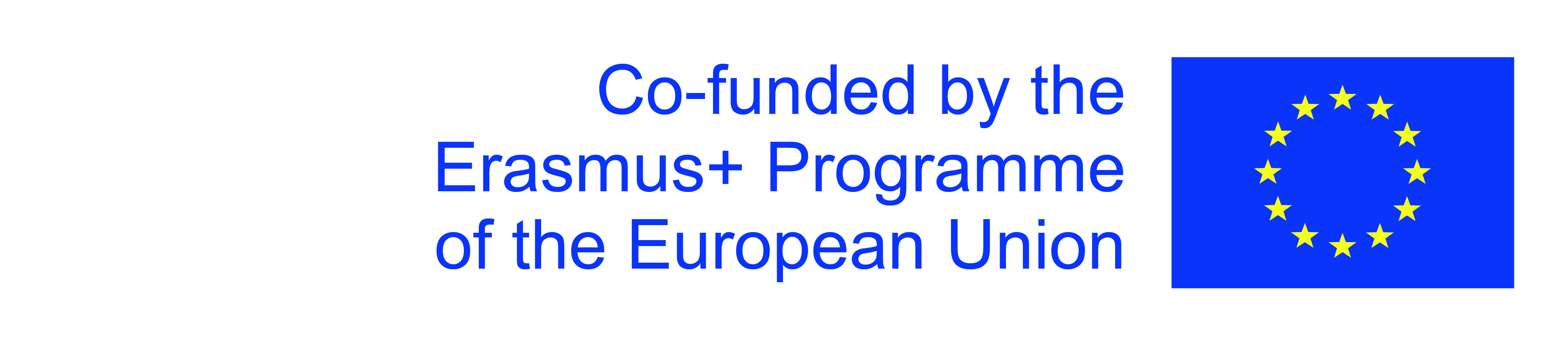 The European Commission's support for the production of this publication does not constitute an endorsement of the contents, which reflect the views only of the authors, and the Commission cannot be held responsible for any use which may be made of the information contained therein.
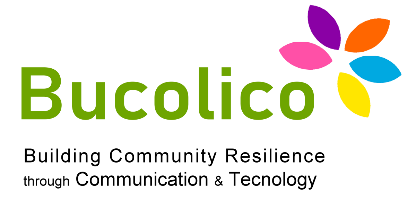 PERSOONLIJK & FAMILIE BUDGETBEHEER
Plan, zet opzij. Hoe?
Dit betekent het methodisch opbouwen van een fonds voor elke gestelde doelstelling.
Een andere suggestie betreft het noodfonds, dus zonder dat er vooraf een materieel doel nodig is. In wezen een onverwacht fonds. Naar laatstgenoemde zou voor een correcte persoonlijke en gezinseconomie ongeveer een zesde of een zevende van het totale maandinkomen moeten gaan.
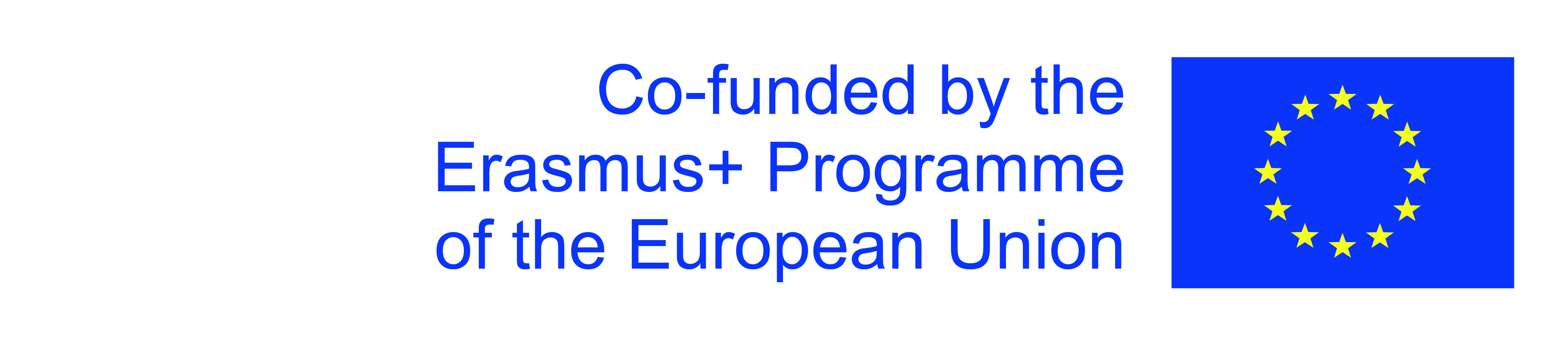 The European Commission's support for the production of this publication does not constitute an endorsement of the contents, which reflect the views only of the authors, and the Commission cannot be held responsible for any use which may be made of the information contained therein.
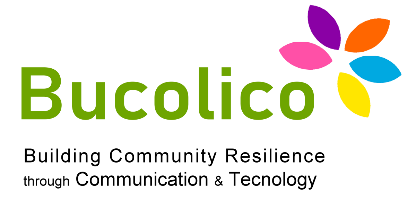 PERSOONLIJK & FAMILIE BUDGETBEHEER
Wat is inflatie?
Helaas hangt niet alles van ons af...
Onlangs nog is de term inflatie een van de "hot" onderwerpen in Europa en de wereld. Maar wat is het precies en in eenvoudige bewoordingen?
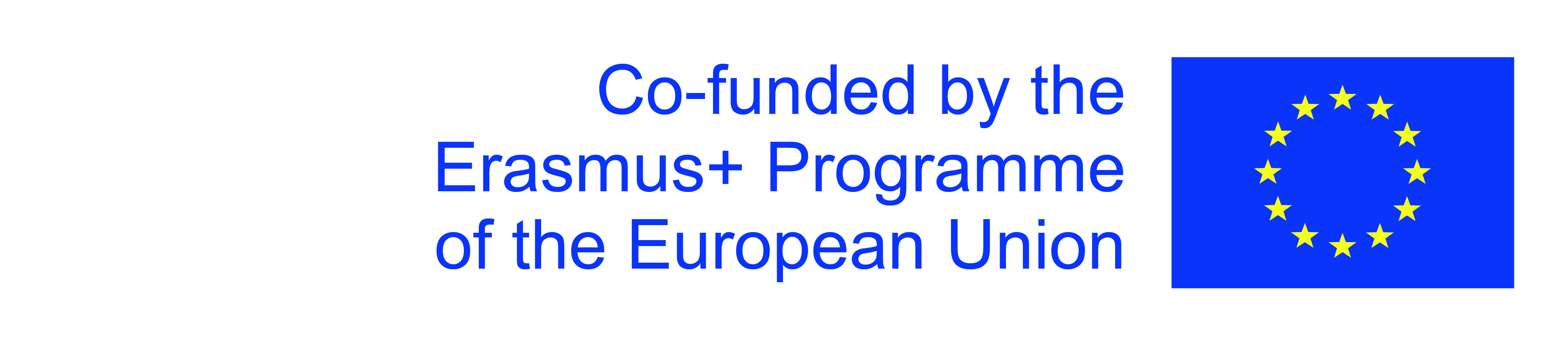 The European Commission's support for the production of this publication does not constitute an endorsement of the contents, which reflect the views only of the authors, and the Commission cannot be held responsible for any use which may be made of the information contained therein.
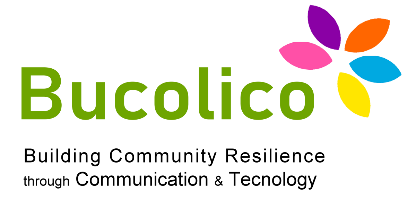 PERSOONLIJK & FAMILIE BUDGETBEHEER
Wat is inflatie?
In feite is het een gegeven dat, zelfs in kranten of op televisie, wordt uitgedrukt door middel van een eenvoudig percentage (inflatie aan 7%, 8%...). En dat is? Het betekent letterlijk met hoeveel de effectieve prijs van alle goederen, producten, diensten stijgt (of zal stijgen). In detail wordt dit percentage elke maand in Italië berekend door Istat, waarbij de prijs van een breed scala aan producten en diensten als een steekproef van gegevens wordt genomen, waarbij hun werkelijke kosten worden vergeleken met wat dezelfde goederen het voorgaande jaar hadden. Vanaf hier ziet u een stijging (of daling, in het geval van deflatie).
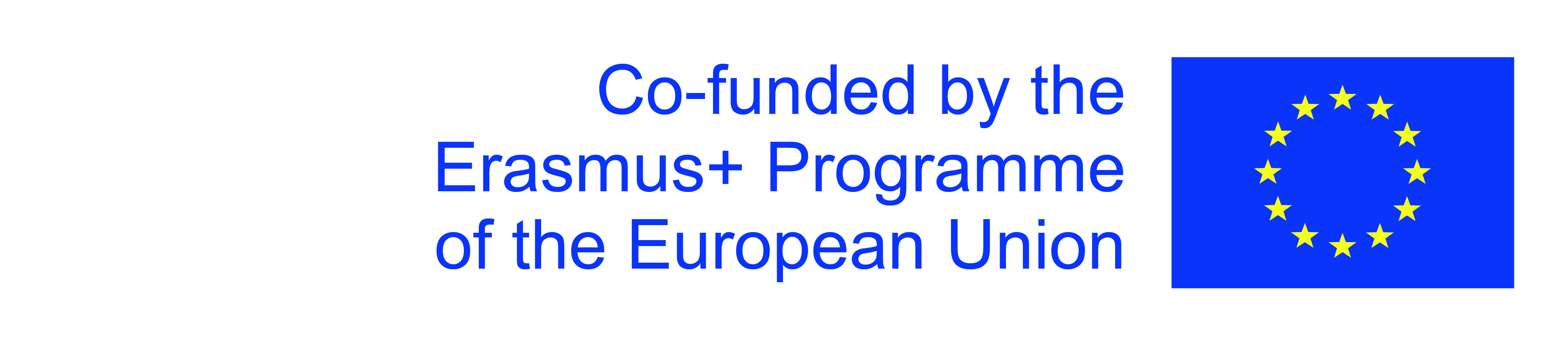 The European Commission's support for the production of this publication does not constitute an endorsement of the contents, which reflect the views only of the authors, and the Commission cannot be held responsible for any use which may be made of the information contained therein.
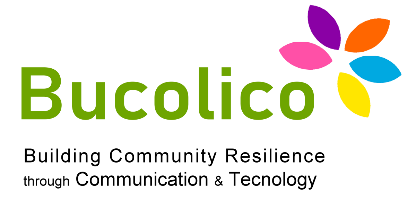 PERSOONLIJK & FAMILIE BUDGETBEHEER
Wat is inflatie?
Als de inflatie stijgt, betekent dit dat we met koopkrachtpariteit (dat wil zeggen letterlijk onze maandelijkse of jaarlijkse inkomsten) minder kunnen kopen. Als we zeker weten hoeveel iets kost, of het nu een simpel bioscoopkaartje of een scooter is, kunnen we goed, logisch en precies plannen, op middellange en lange termijn. Als de prijs van ons doel echter fluctueert, is het onzekerder (ook vanuit emotioneel en gedragsoogpunt) om ons aan een doel of plan te binden.
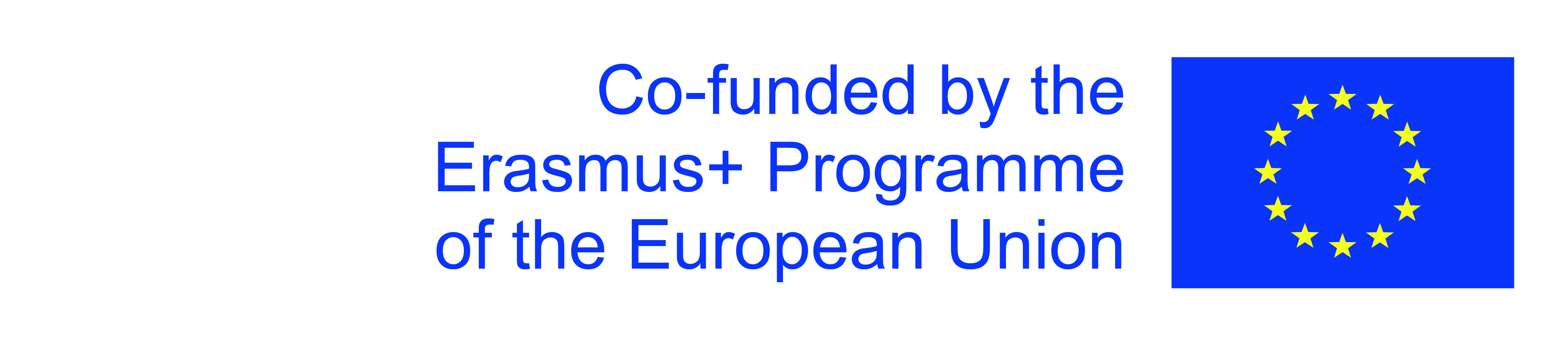 The European Commission's support for the production of this publication does not constitute an endorsement of the contents, which reflect the views only of the authors, and the Commission cannot be held responsible for any use which may be made of the information contained therein.
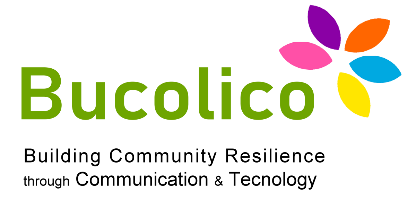 PERSOONLIJK & FAMILIE BUDGETBEHEER
Wat is inflatie?
Hoge inflatie heeft uiteraard gevolgen voor onze liquide middelen: onze reserves worden letterlijk minder waard omdat ze potentieel voor minder goederen en diensten kunnen worden gebruikt.
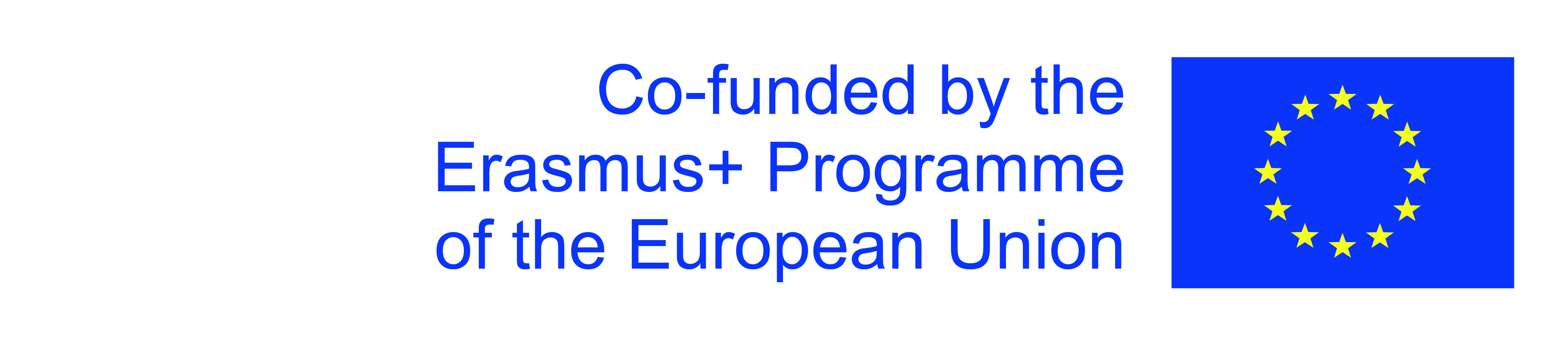 The European Commission's support for the production of this publication does not constitute an endorsement of the contents, which reflect the views only of the authors, and the Commission cannot be held responsible for any use which may be made of the information contained therein.
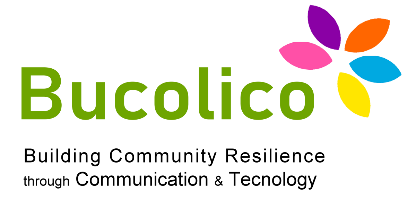 PERSOONLIJK & FAMILIE BUDGETBEHEER
Wat is inflatie?
Anderzijds betekent dit niet dat de vrij hoge inflatie van het moment (2023) iedereen zonder onderscheid treft. De zwaarst getroffen onderwerpen zijn de economisch meest kwetsbare, juist omdat de prijsstijging meer zichtbaar is in basisbehoeften (voedsel, energie).
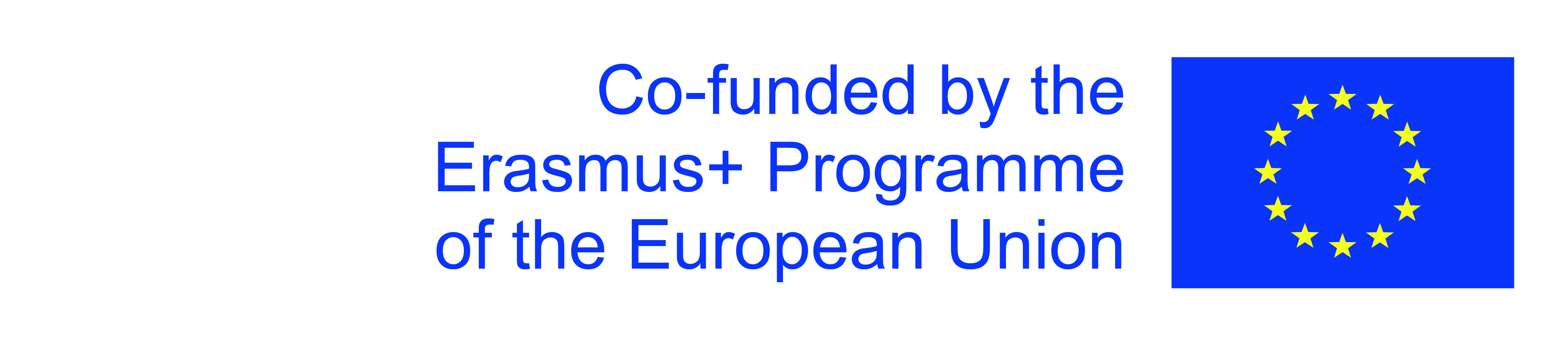 The European Commission's support for the production of this publication does not constitute an endorsement of the contents, which reflect the views only of the authors, and the Commission cannot be held responsible for any use which may be made of the information contained therein.
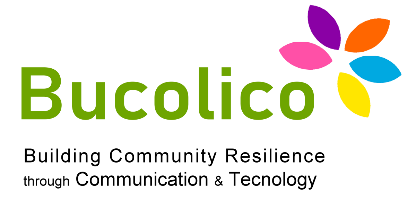 PERSOONLIJK & FAMILIE BUDGETBEHEER
Wat is inflatie?
Een ander onderwerp is het gebied van hypotheken, dat steeds meer in de schijnwerpers staat in het diverse nationale en Europese nieuws. Het is zeker waar dat, toen de ECB de rentetarieven voor Europese banken eenmaal verhoogde, de banken op hun beurt de tarieven voor debiteuren (particulieren, huishoudens, bedrijven) verhoogden, maar degenen die profiteerden van vaste tarieven hebben tot op heden geen bijzondere veranderingen gezien vergeleken met het verleden.
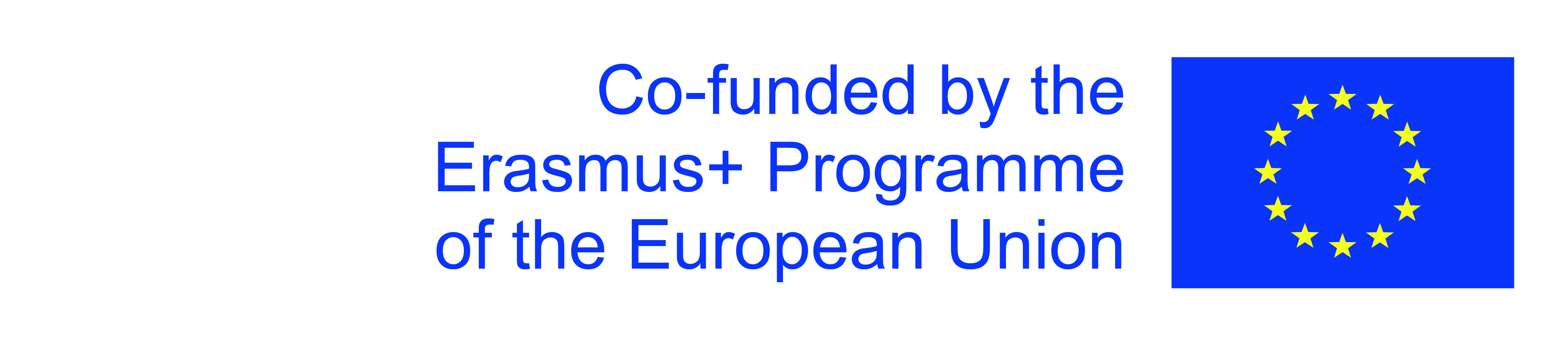 The European Commission's support for the production of this publication does not constitute an endorsement of the contents, which reflect the views only of the authors, and the Commission cannot be held responsible for any use which may be made of the information contained therein.
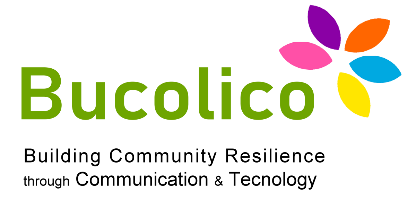 PERSOONLIJK & FAMILIE BUDGETBEHEER
Wat is inflatie?
De oplossing hierin is er eigenlijk maar één: plannen, documenteren. Als het voorheen 2 of 3 maanden duurde om zorgvuldig af te wegen, neem nu meer tijd, vergelijk elke mogelijke oplossing, strategie of dienst.
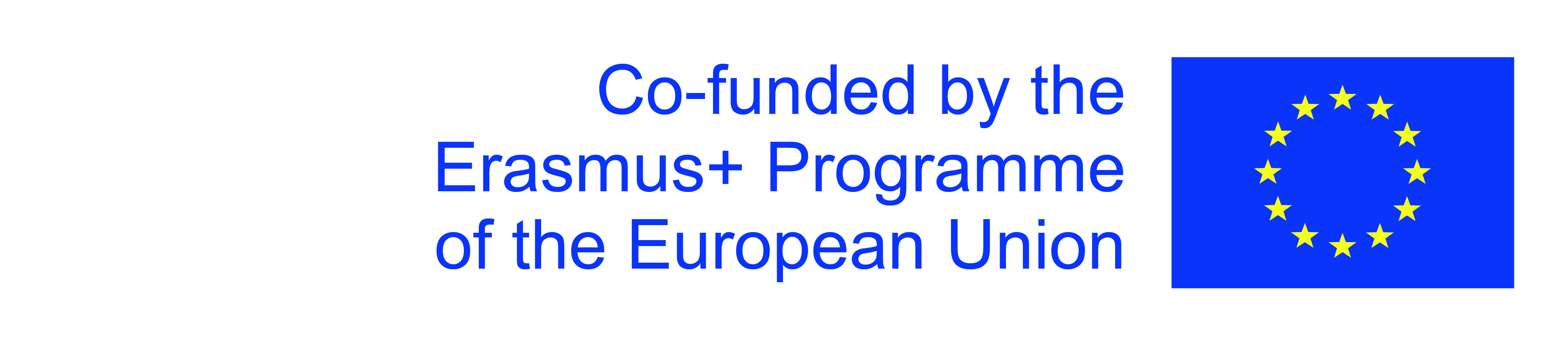 The European Commission's support for the production of this publication does not constitute an endorsement of the contents, which reflect the views only of the authors, and the Commission cannot be held responsible for any use which may be made of the information contained therein.
Dank Je!
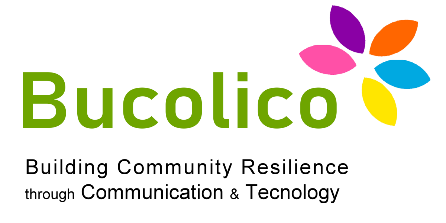 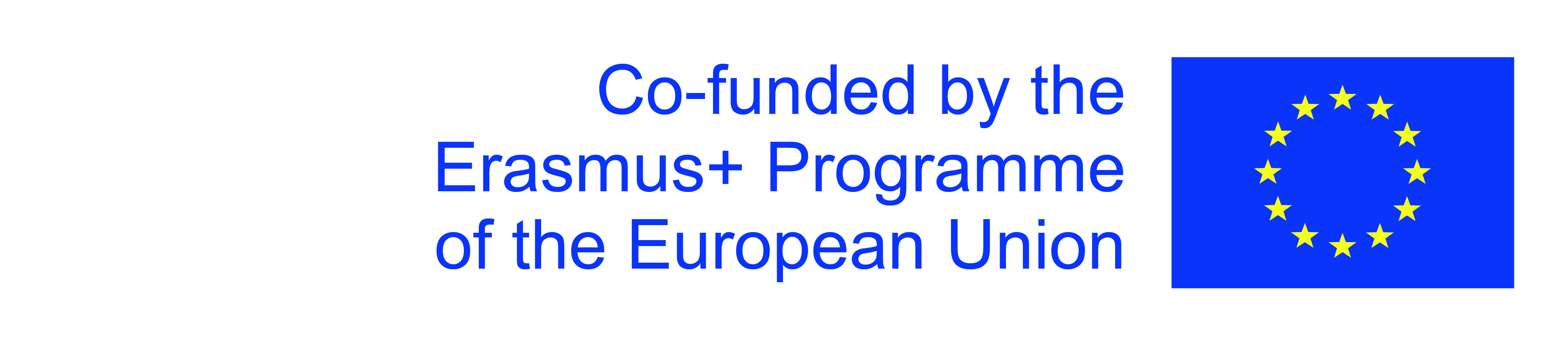 The European Commission's support for the production of this publication does not constitute an endorsement of the contents, which reflect the views only of the authors, and the Commission cannot be held responsible for any use which may be made of the information contained therein.